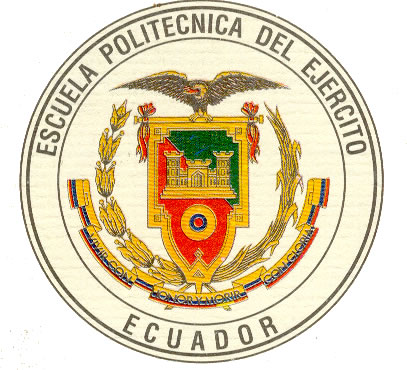 ESCUELA POLITÉCNICA DEL EJÉRCITOFACULTAD DE CIENCIAS MILITARESTESIS DE GRADO
“ANÁLISIS DE LA INCIDENCIA DE LOS EJERCICIOS OBLIGATORIOS EN EL ASPECTO FÍSICO Y PSICOLOGICO DE LOS CADETES DE LA ESMIL DURANTE EL AÑO LECTIVO 2010-2011”
ELABORADO POR:
KDTE. DE I. GARCÍA JAIME
KDTE. DE COM. PARRA CHRISTIAN
PLANTEAMIENTO DEL PROBLEMA
SISTEMATIZACIÓN DEL PROBLEMA
JUSTIFICACIÓN DE LA INVESTIGACIÓN
OBJETIVOS DE LA INVESTIGACIÓN
MARCO TEÓRICO
MARCO METODOLÓGICO
Método de recolección de datos
Datos y Características
Encuesta
Observación
Análisis e interpretación de los resultados
¿Cree usted que los ejercicios obligatorios inciden en el aspecto psicológico de los cadetes?
¿Cree usted que inciden físicamente los ejercicios obligatorios en la formación integral de los cadetes?
CONCLUSIONES
RECOMENDACIONES
PROPUESTA
Con el fin de mejorar el proceso de entrenamiento hemos visto adecuado contratar más instructores de gimnasia y adquirir varios implementos deportivos .
COSTO TOTAL DEL PROYECTO
GRACIAS